Презентация 
по ознакомлению с природой

«Весенняя страда»
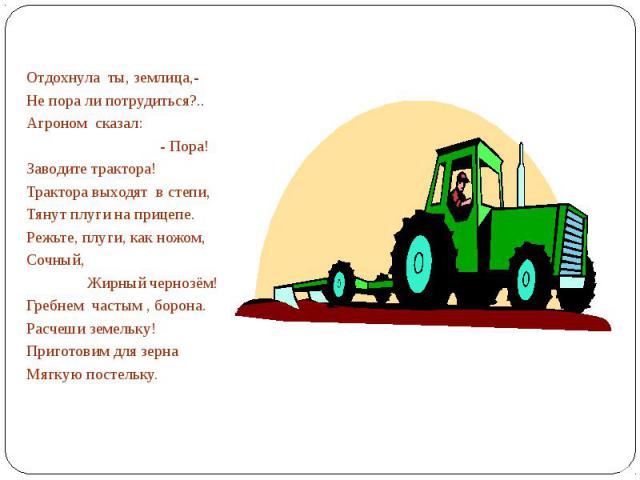 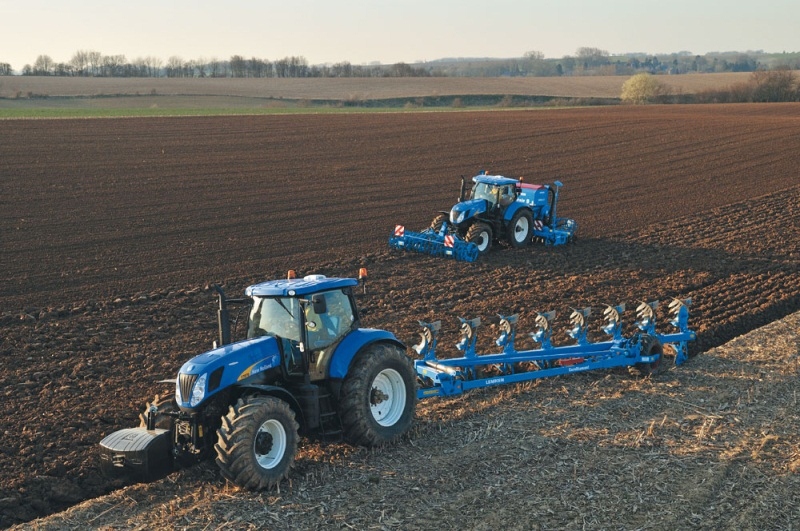 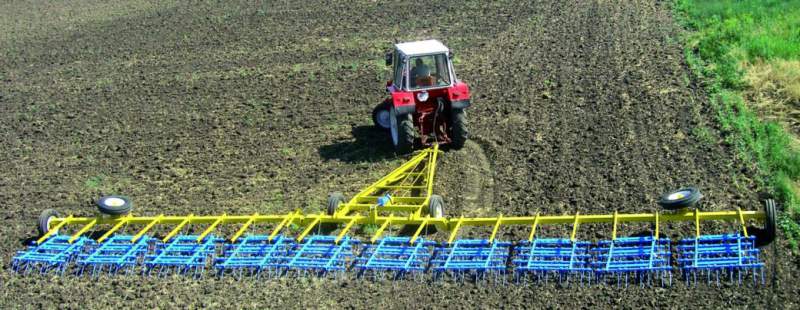 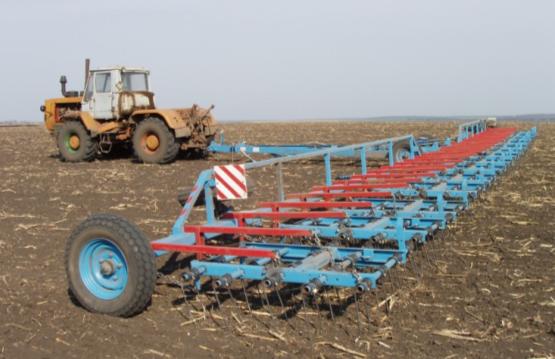 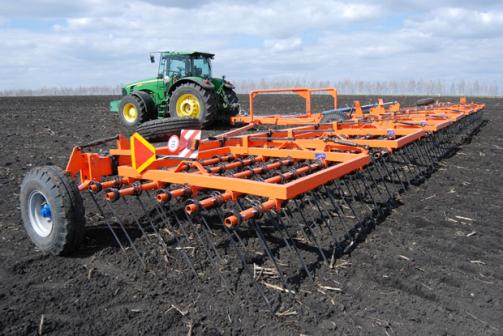 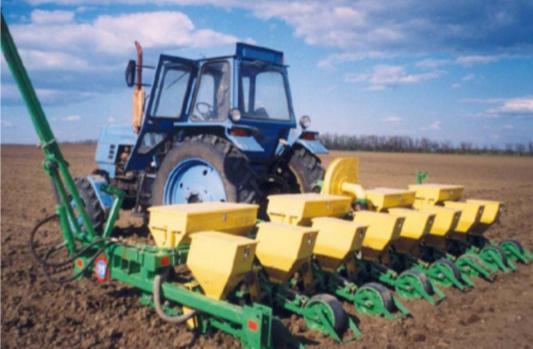 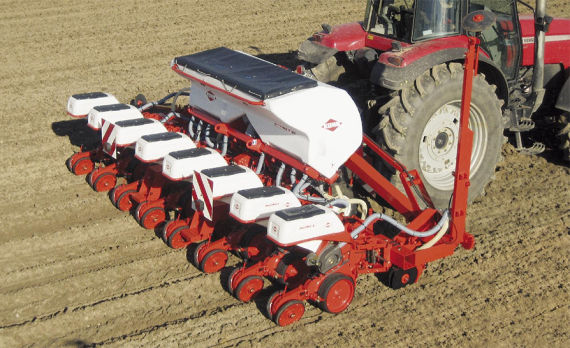 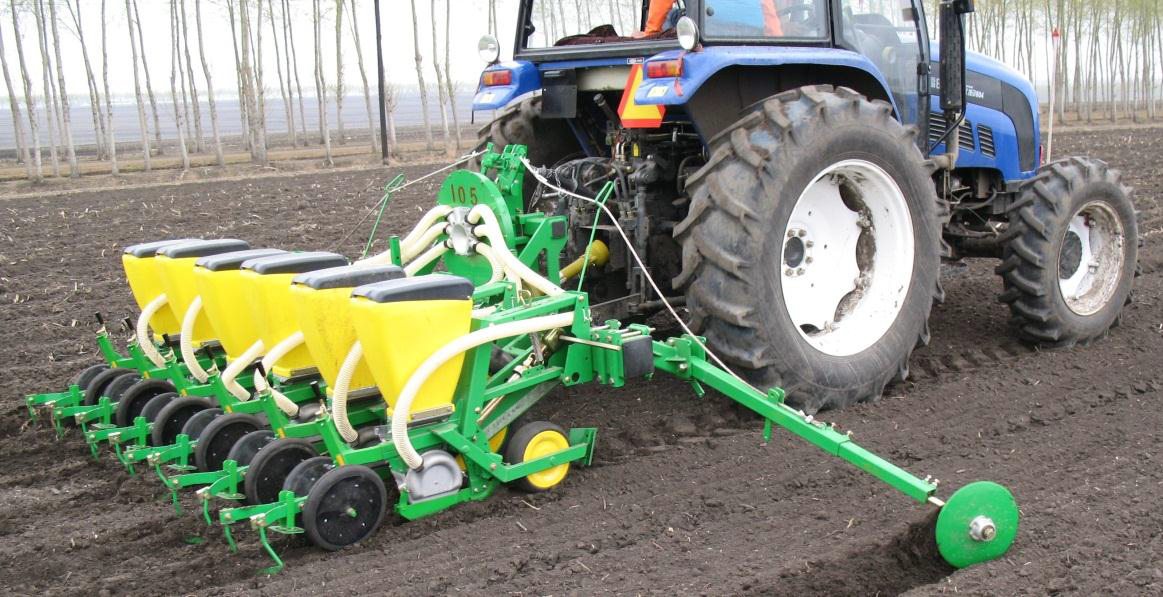 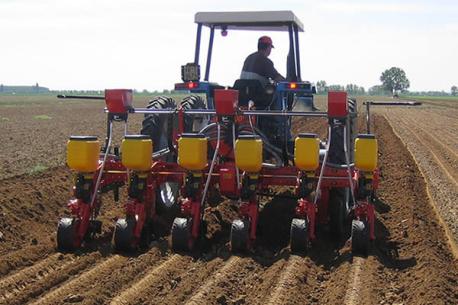 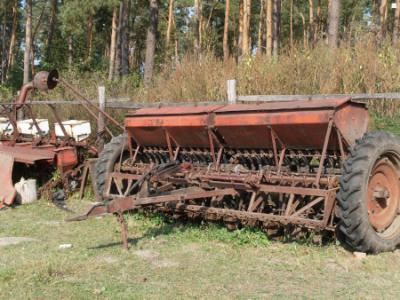 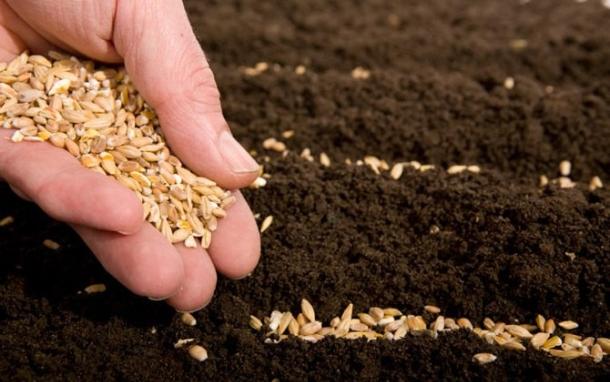 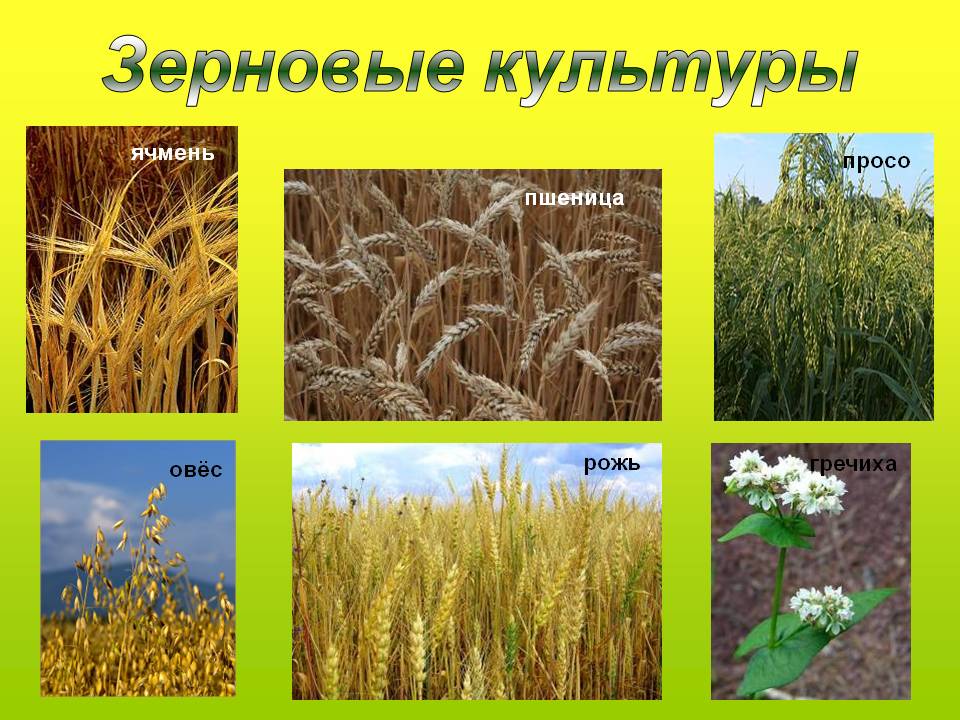 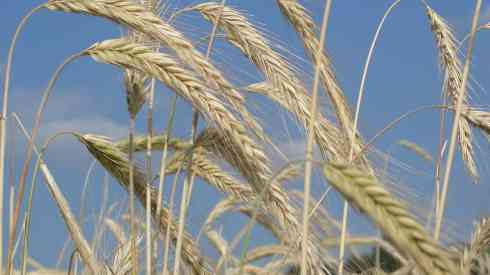 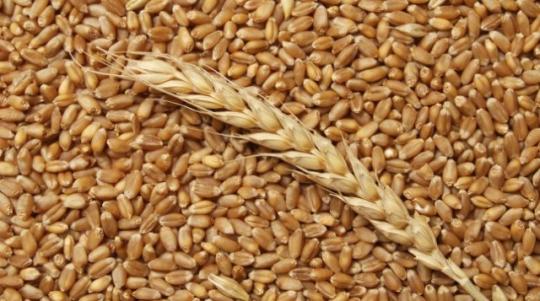 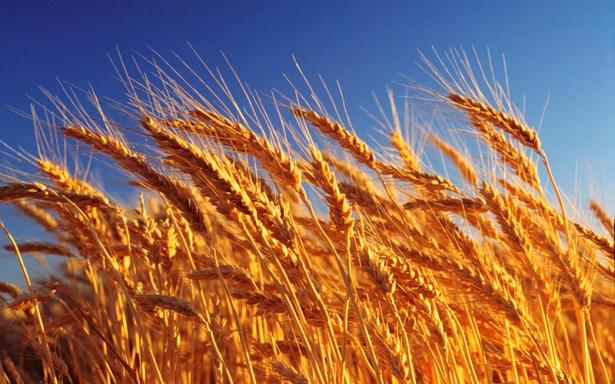 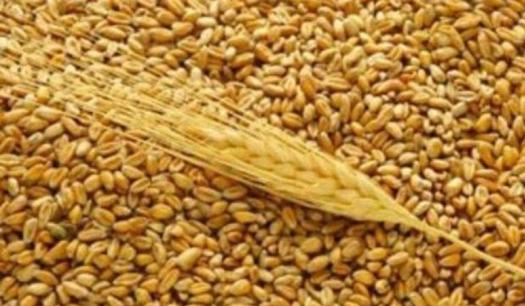 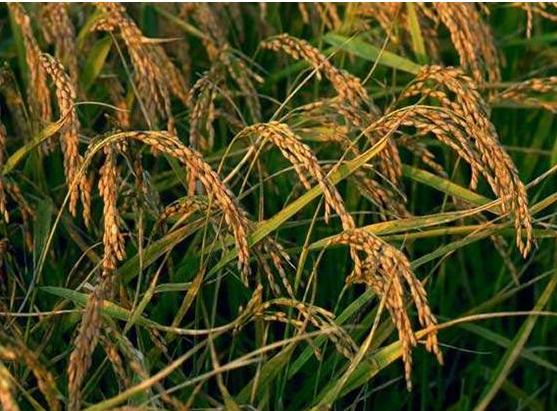 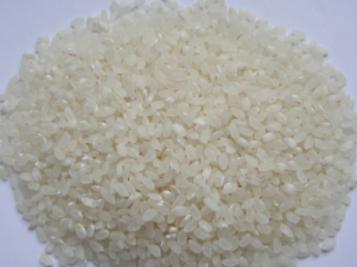 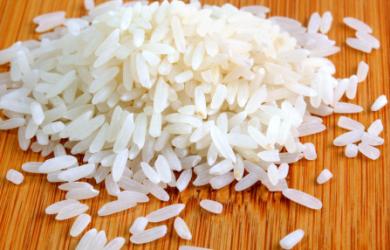 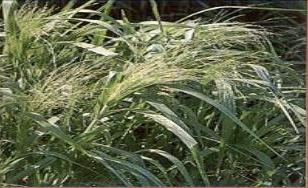 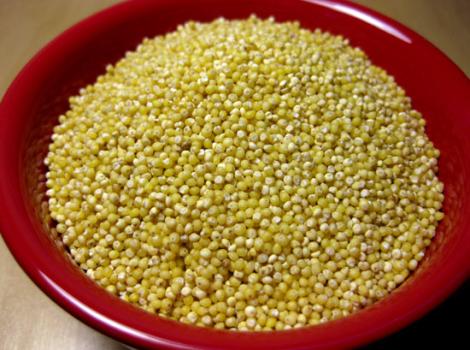 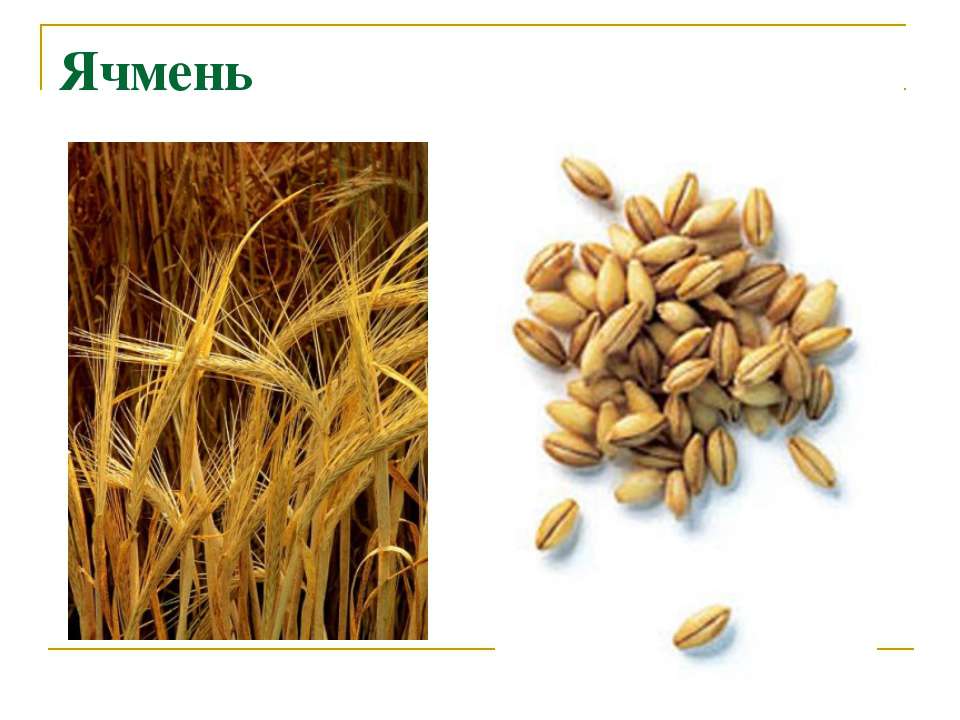 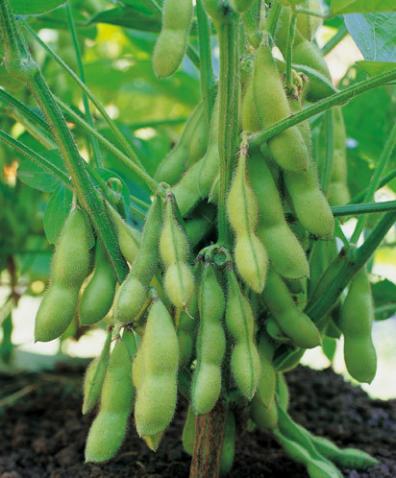 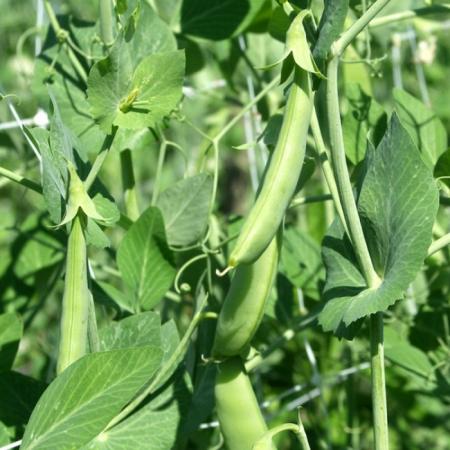 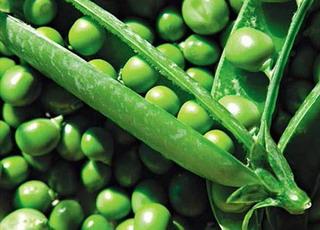 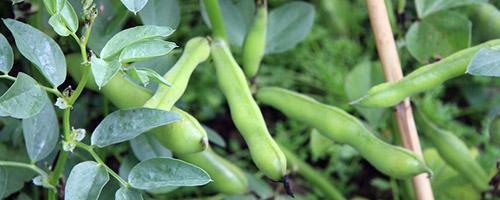 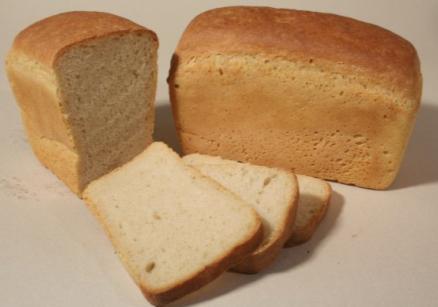 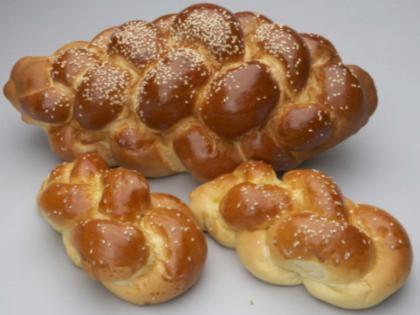 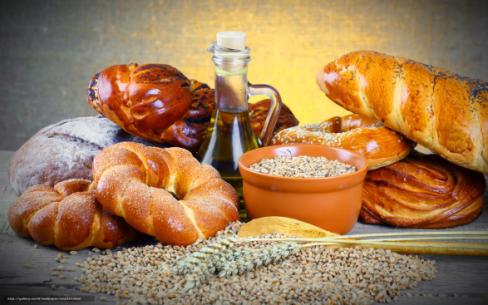 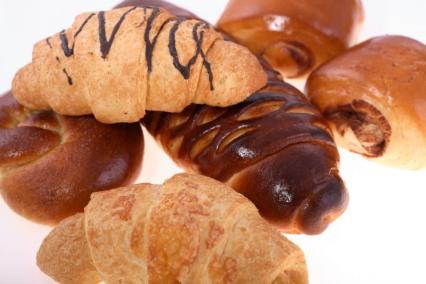 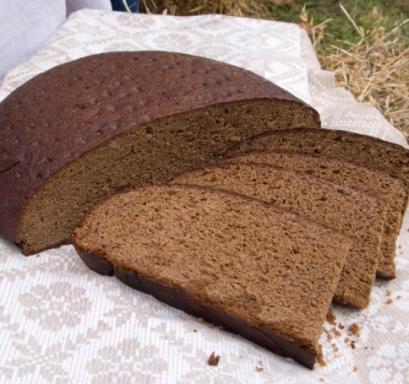 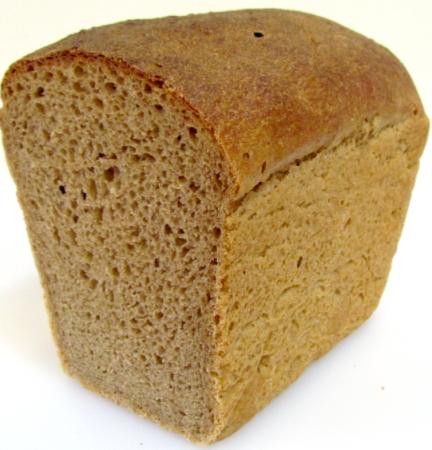